Sulama suyu örneklerinin alınması
Laboratuvar analizleri için yaklaşık 2 litre su gerekir

Akarsudan yada su kanallarından numune alımı, suyun durgun olmadığı dönemde ve akışın olduğu kısımlardan alınır,

Kuyulardan/sondajlardan örnek alımı ise suyun bir süre akıtılmasından sonra gerçekleştirilir
Sulama suyu örneklerinin alınması
Suyun özellikleri kaynağa göre değişebildiği gibi aynı kaynağın suyu özellikleri bakımından mevsimsel olarak farklılıklar gösterebilir

Mümkünse sulama dönemi başı, ortası ve sonlarına doğru, değilse akarsuların azaldığı ve kuyu sularının seviyesinin düştüğü dönemde, yaz sonlarına doğru numune alınmalıdır.
Sulama suyu örneklerinin alınması
Su örnekleri, plastik veya cam kaplara, kaplar örnek alınacak su ile iyice çalkalandıktan sonra, kapta boşluk kalmayacak şekilde doldurulur. 

Su örnekleri en kısa sürede laboratuvara teslim edilmeli ve analizlere de hemen başlanmalıdır.
Sulama suyu
Bitki su ihtiyacının karşılanmasında,  suyun miktarı yanında kalitesi de son derece önemlidir

Suyun kalitesi, toprak özelliklerini ve buna bağlı olarak bitki büyüme ve gelişmesini direkt etkiler. 

Toprağa etkisi; toprağın özelliklerini değiştirme veya bozma şeklinde olabilir 

Bitkiye etkisi; toplam tuzluluk etkisi veya bazı tuzların bireysel toksit (zehir) etki şeklinde olabilir
Toplam (total) tuzluluk etkisi
Çözelti içerisindeki tüm iyonların (anyon ve katyonlar) oluşturduğu etkidir. Bu etkiye “ozmotik etki” de denir. Suda eriyebilen tüm katıların (anyon ve katyon) toplam etkisidir.

Tuzlar çözelti içerisinde negatif bir basınç oluştururlar, buna “ozmotik basınç” adı verilir. Bu basınç, bitkinin kökleri ile topraktan suyu alırken yenmek zorunda olduğu bir kuvvettir. 

Toprak çözeltisindeki tuz miktarı (anyonlar ve katyonlar) fazla olursa bitkinin topraktan su be besin maddesi alması zorlaşır…
Toplam (total) tuzluluk etkisi
Tuzluluk arttıkça bitkinin su alımı zorlaşır (toprak ıslak görünse bile)

Yüksek ozmotik basınç yani yüksek tuzluluk etkisinde, bitki suyu almakta zorlanır ve gereksinim duyduğundan daha az su alabilir, bu olaya fizyolojik kuraklık denir

Yüksek tuzluluk nedeniyle bitkinin az su kullanması verimde (büyüme, gelişme, çiçeklenme, meyve kalitesi vs.) azalmaya neden olur
Toplam (total) tuzluluk etkisi
Sulama sularının yüksek tuzluluk (EC) değerinden kaynaklanan verim/büyüme kaybı; 

Bitki çeşidi, toprak türü, drenaj, tuzların türü yanında sulama sistemi ve yönetimine bağlı olarak önemli farklılıklar gösterir…
Sulama suyu tuzluluk sınıfları
Anyonlar & katyonlar
Önemli anyonlar (klor: Cl-, karbonat: CO3=, bikarbonat: HCO3-, sülfat: SO4=, nitrat: NO3-)

Önemli katyonlar (kalsiyum: Ca++, magnezyum: Mg++, sodyum: Na+, potasyum: K+, amonyum: NH4+)

Laboratuvar analiz sonuçları meq/L, ppm veya mg/L olarak ifade edilir.
Toksit (zehir) etki
Toksit etki, çözelti içerisindeki iyonların bireysel etkisidir

Toplam tuzluluk düşük olsa dahi bazı iyonların yüksek konsantrasyonda bulunmaları bitkide büyüme, gelişme, verim ve meyve kalitesi düşmesine neden olur

Bu iyonlardan en önemlileri: Na+, Cl-, Fe, B, F, Cu & Zn

Cl-, Na+ yapraklarda birikerek yaprak yanmasına da neden olabilir.

Bor (B) < 1 ppm düzeyinde olumsuz etki yapmazken, >4 ppm düzeyinde tüm kültür bitkileri için zararlı (toksit) etkiye sahiptir.
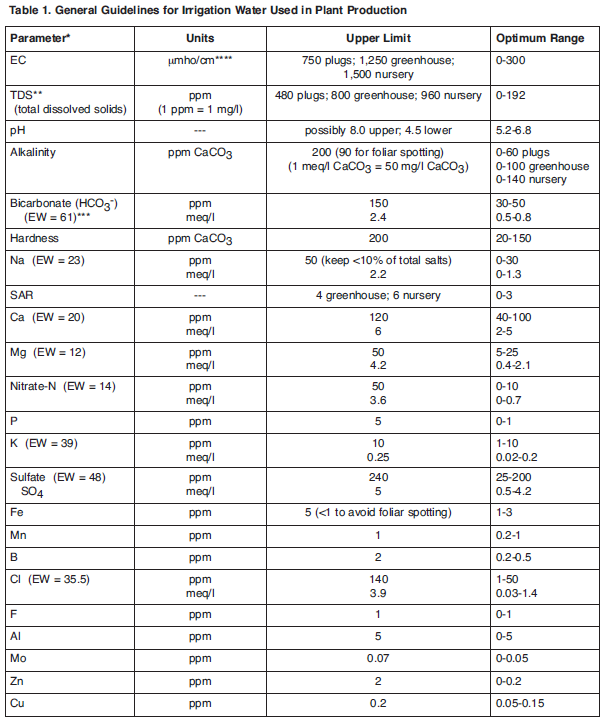 pH
Sulama suyu ve/veya büyüme ortamı/toprak kaynaklı yüksek pH, bitkinin topraktan/ortamdan Fe, Mn, B, Zn ve Cu gibi mikro besin elementlerini yanında P almasını da sınırlar…

Yüksek su pH’sı çeşitli hastalık ve zararlılara karşı kullanılan ilaçların/kimyasalların etkinliğini de büyük ölçüde azaltabilir.

İdeal sulama suyu pH değeri 5.2-6.8 (5-7) olmalı

İdeal büyüme ortamı pH değeri 5.5-6.5 (normal bitkiler)…
İdeal büyüme ortamı pH değeri 4.5-5.5 (asidik bitkiler)…
Mineral topraklar
Alkalilik
Alkalilik (alkalinity), suyun bir asidi nötralize etme kapasitesidir

Belli bir miktar çözeltideki çözünebilir alkalilerin konsantrasyonudur (mg/L,  ppm, meq/L)

Yüksek karbonat (CO3-) ve bikarbonat (HCO3˭) miktarı alkalilik olarak bilinir. Bunların oranı arttıkça alkalilik artar.
Alkalilik & pH
Sulama sularının pH ve alkaliliği yüksek ise sulama suyuna asit uygulaması yapılmalıdır

pH 9.3 & 87 ppm HCO3 (5.8’e düşürmek için 1 ton suya 43 ml %35 H2SO4)

pH 8.3 & 378 ppm HCO3 (5.8’e düşürmek için 1 ton suya 188 ml %35 H2SO4)	
İkinci su örneğinde pH daha düşük olmasına karşın, aynı seviyeye düşürmek için birinci örneğin dört katından fazla asit gerekmektedir (yüksek alkalilik)

Sulama suyu pH ayarlamasında, pH ve alkalilik birlikte değerlendirilmelidir
Alkalilik & pH
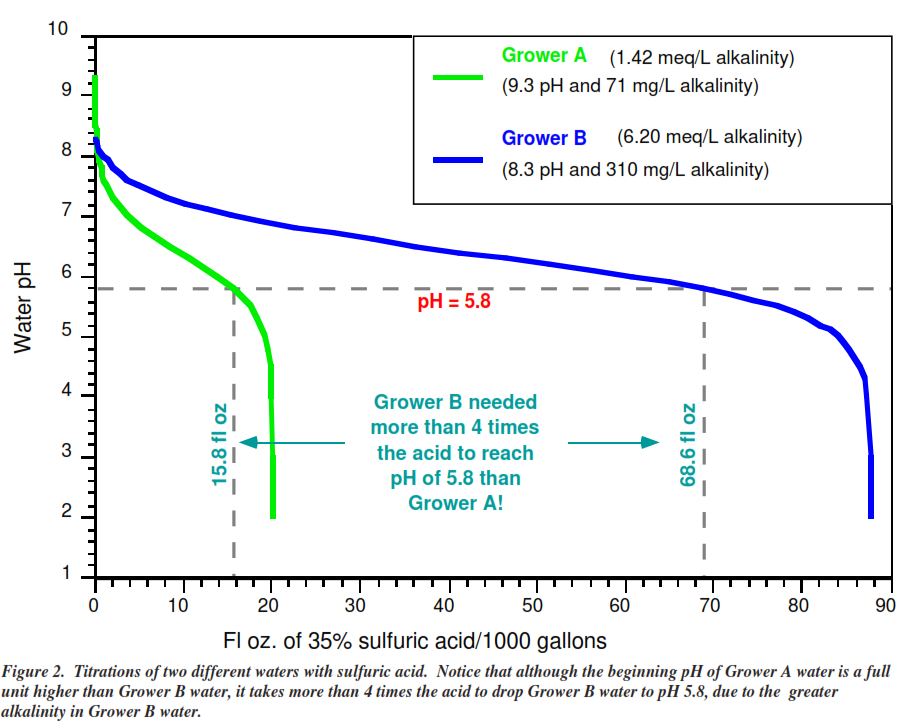 Alkalilik
Alkalilik karasal iklimlerde ve ova arazilerde önemli problem teşkil edebilir… 

2 meq/L (132 ppm HCO3) ve daha düşük alkalilik değeri çoğu bitki için emniyetlidir

Sulama suyu alkaliliği 2 meq/L’den fazla ise, zamanla pH yükselmesini engellemek için bikarbonatlar asitle  nötralize edilmelidir (sulama suyuna asit karıştırılması)
Alkalilik
Suya asit ilavesi, sudaki bikarbonatı (dolayısıyla total karbonatı/alkaliliği) azaltır. 

H+ (asitten) + HCO3- (sudan)  CO2 + H2O
Alkalilik & pH düşürme
Sülfürik asit (H2SO4), %96 ve %35
Nitrik asit (HNO3), %65
Fosforik asit (H3PO4)
Sitrik asit (C6H8O7)

Sitrik asit, %75 fosforik asit ve %35 sülfürik asit %65 nitrik aside kıyasla nispeten emniyetlidir.
Sulama suyu kalitesinin sınıflandırılması
Sulama suyu kalitesinin sınıflandırılması amacıyla çok sayıda araştırıcı tarafından geliştirilmiş pek çok sınıflandırma sistemi bulunmaktadır

Ülkemizde ABD Tuzluluk Lab. Sınıflandırma sistemi esas alınmıştır. Bu sistemde sular toplam tuzluluk (EC) ve sodyum absorbsiyon oranı (SAR) değerlerine göre sınıflandırılırlar
Toplam tuzluluk (EC) açısından sular 

Düşük tuzlu 0-0.25 dS/m; 
Orta tuzlu 0.25-0.75 dS/m; 
Yüksek tuzlu 0.75-2.25 dS/m ve 
Çok yüksek tuzlu >2.25 dS/m
SAR (sodium adsorbtion rate)
Sulama suyu kalsiyum ve magnezyuma oranla yüksek oranda Na içerirse suyun toprağa infiltrasyonu zamanla azalır.

Bu olay sodiklik (sodicity) olarak adlandırılır ve toprakta yüksek sodyum birikiminden kaynaklanır.

Sodik su tuzlu su ile aynı anlamı ifade etmez.
SAR
Sodiklik, toprak kilinin şişmesine ve parçalanmasına neden olur, ayrıca yüzeyin kaymaklanmasına ve boşlukların tıkanmasına neden olur.

Toprak strüktürünün bozulması infiltrasyonu azaltır, yüzeysel akışı arttırır.

Üst toprakta su birikmesine karşın (yağmur & sulama), toprağın derinliklerine suyun sızması engellenir, derindeki köklerin su alması engellenir
SAR
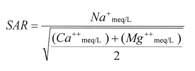 (SAR)  açısından sular 

Düşük sodyumlu 0-10  meq/l; 
Orta sodyumlu 10-18  meq/l; 
Yüksek sodyumlu 18-26  meq/l 
Çok yüksek sodyumlu >26 meq/l
Sulama suyu sınıfları (SAR & EC)
Sulama suyu analizi (Çanakkale)
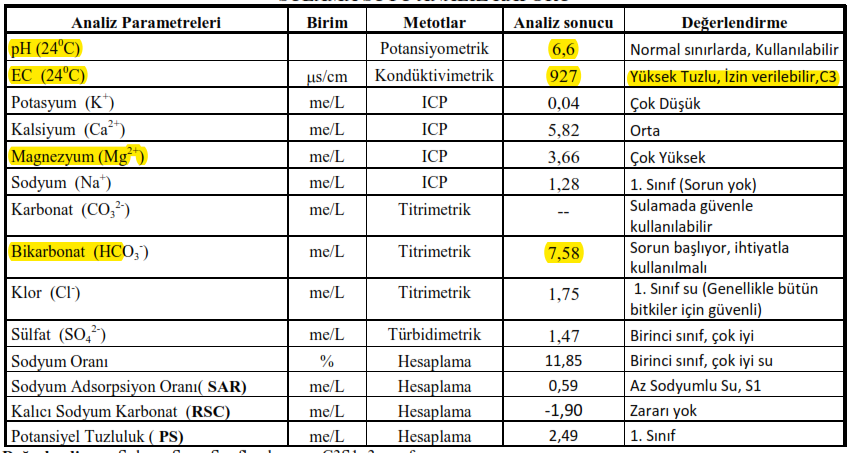 Sulama suyu analizi (Bursa-Nilüfer)
Sulama suyu analizi (Sakarya-Alancuma)
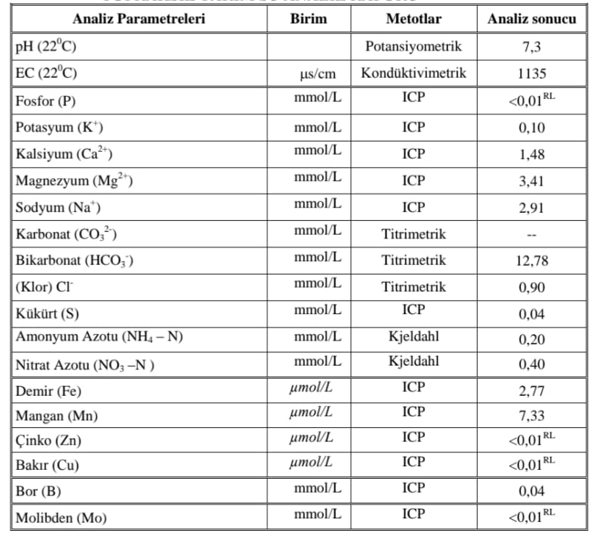 Sulama suyu analizi (Düzce-Musababa)
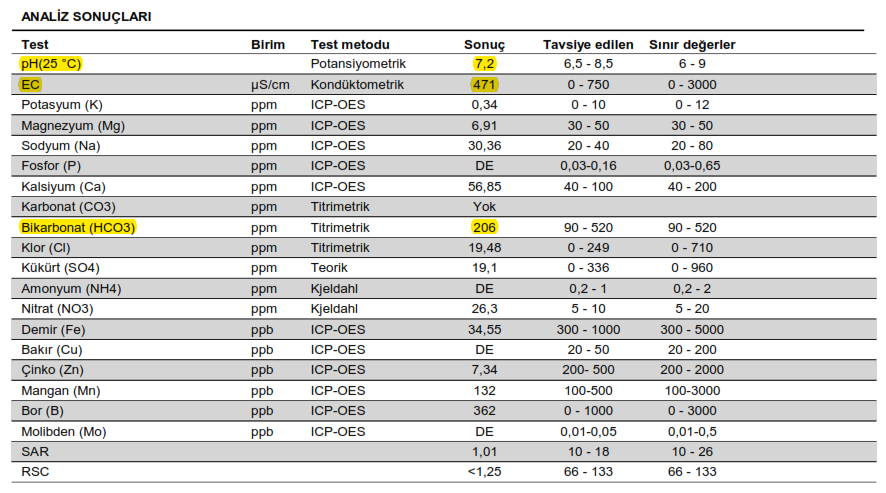 Torak analizi (Düzce-Musababa)
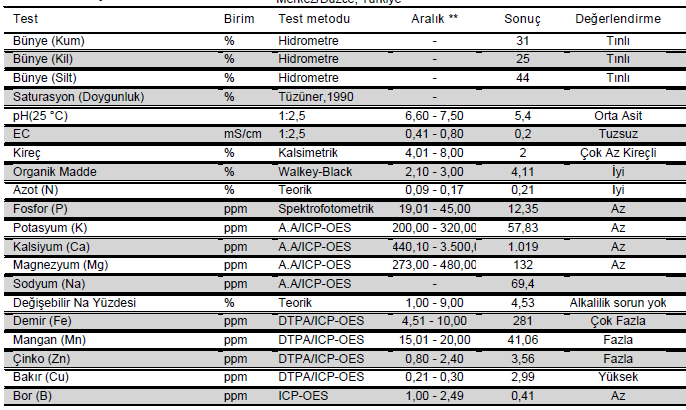 Sulama suyu analizi (Bolu-)
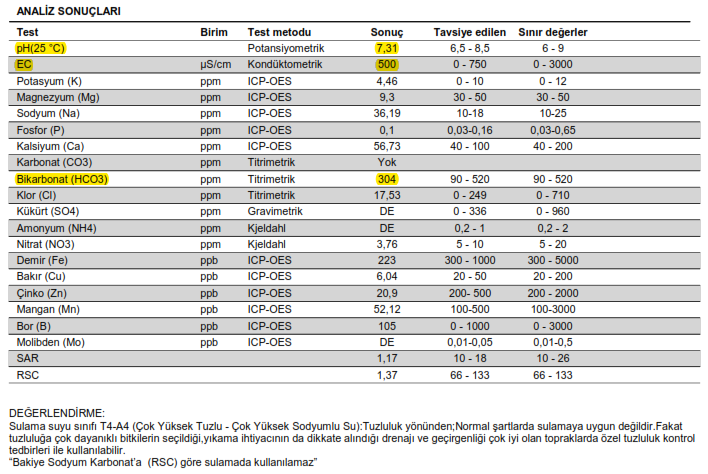 Sulama suyu analizi (Zonguldak-Bartın)
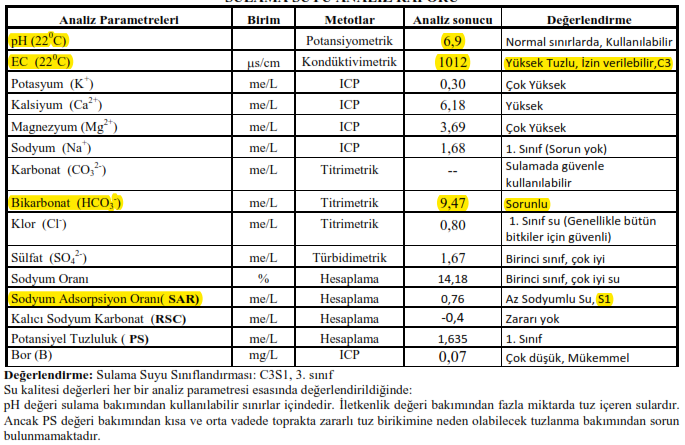